Digital Design: A Systems ApproachLecture 7:  Data Path State Machines
(c) 2005-2012 W. J. Dally
Readings
L7: Chapter 16
L8: Chapter 17
(c) 2005-2012 W. J. Dally
Review
Lecture 1 – 	Digital abstraction
Lecture 2 – 	Combinational logic design
Lecture 3 – 	Combinational building blocks
Lecture 4 – 	Numbers and arithmetic
Lecture 5 – 	Quiz 1 Review

Lecture 6 – Sequential Logic, FSMs
Lecture 7 – Datapath FSMs

Lecture 8 - Factoring FSMs
Lecture 9 - Microcode
(c) 2005-2012 W. J. Dally
An FSM is a state register and two functions
(c) 2005-2012 W. J. Dally
A Simple Counter
Suppose you want to build an FSM with the following state diagram
(c) 2005-2012 W. J. Dally
module Counter1(clk,rst,out) ;
  input rst, clk ; // reset and clock
  output [4:0] out ;
  reg    [4:0] next ;

  DFF #(5) count(clk, next, out) ;

  always@(rst, out) begin
    casex({rst,out})
      6'b1xxxxx: next = 0 ;
      6'd0: next = 1 ;
      6'd1: next = 2 ;
      6'd2: next = 3 ;
      6'd3: next = 4 ;
      6'd4: next = 5 ;
      6'd5: next = 6 ;
      6'd6: next = 7 ;
      …
      6'd30: next = 31 ;
      6'd31: next = 0 ;
      default: next = 0 ;
    endcase
  end
endmodule
(c) 2005-2012 W. J. Dally
Datapath Implementation
You can describe the next-state function with a table
However, it can more compactly be described by an expression:
		next = r ? 0 : state + 1 ;

This “counter” is an example of a sequential “datapath” – a sequential circuit where the next state function is generated by an expression rather than a table.
(c) 2005-2012 W. J. Dally
Verilog description
module Counter(clk, rst, count) ;
  parameter n=5 ;
  input rst, clk ; // reset and clock
  output [n-1:0] count ;

  wire   [n-1:0] next = rst? 0 : count + 1 ;

  DFF #(n) count(clk, next, count) ;
endmodule
(c) 2005-2012 W. J. Dally
Make Table Symbolic
(c) 2005-2012 W. J. Dally
Alternate description (symbolic table)
module Counter1(clk,rst,out) ;
  input rst, clk ; // reset and clock
  output [4:0] out ;
  reg    [4:0] next ;

  DFF #(5) count(clk, next, out) ;

  always@(rst, out) begin
    casex({rst,out})
      6'b1xxxxx: next = 0 ;
      6'd0: next = 1 ;
      6'd1: next = 2 ;
      6'd2: next = 3 ;
      6'd3: next = 4 ;
      6'd4: next = 5 ;
      6'd5: next = 6 ;
      6'd6: next = 7 ;
      …
      6'd30: next = 31 ;
      6'd31: next = 0 ;
      default: next = 0 ;
    endcase
  end
endmodule
module Counter1(clk,rst,out) ;
  input rst, clk ; // reset and clock
  output [4:0] out ;
  reg    [4:0] next ;

  DFF #(5) count(clk, next, out) ;

  always@(rst, out) begin
    case(rst)
      1'b1: next = 0 ;
      1'b0: next = out+1 ;
    endcase
  end
endmodule
(c) 2005-2012 W. J. Dally
Schematic
A simple counter
	next_state = rst ? 0 : state + 1
(c) 2005-2012 W. J. Dally
Sequential Datapath
(c) 2005-2012 W. J. Dally
An Up/Down/Load (UDL) Counter
A Deluxe Counter that can:
   count up (increment)
   count down (decrement)
   be loaded with a value
Up, down, and load guaranteed to be one-hot.  Rst overrides.
	if rst, next_state = 0	if (!rst & up) next_state = state+1	if (!rst & down) next_state = state-1	if (!rst & load) next_state = in	else next_state = state
(c) 2005-2012 W. J. Dally
Table Version
(c) 2005-2012 W. J. Dally
Symbolic Table Version
(c) 2005-2012 W. J. Dally
Schematic of UDL Counter
(c) 2005-2012 W. J. Dally
module UDL_Count1(clk, rst, up, down, load, in, out) ;
  parameter n = 4 ;
  input clk, rst, up, down, load ;
  input [n-1:0] in ;
  output [n-1:0] out ;
  wire [n-1:0] out ;
  reg  [n-1:0] next ;

  DFF #(n) count(clk, next, out) ;

  always@(rst, up, down, load, out) begin
    casex({rst, up, down, load})
      4'b1xxx: next = {n{1'b0}} ;
      4'b0100: next = out + 1'b1 ;
      4'b0010: next = out - 1'b1 ;
      4'b0001: next = in ;
      4’b0000: next = out ;
	default: next = {n{1’bx}} ;
    endcase
  end
endmodule
(c) 2005-2012 W. J. Dally
module UDL_Count1(clk, rst, up, down, load, in, out) ;
  parameter n = 4 ;
  input clk, rst, up, down, load ;
  input [n-1:0] in ;
  output [n-1:0] out ;
  wire [n-1:0] out, outpm1 ;
  reg  [n-1:0] next ;

  DFF #(n) count(clk, next, out) ;

  assign outpm1 = out + {{n-1{down}},1'b1} ; // down ? -1 : 1

  always@(rst, up, down, load, in, out, outpm1) begin
    casex({rst, up, down, load})
      4'b1xxx: next = {n{1'b0}} ;
      4'b01xx: next = outpm1 ;
      4'b001x: next = outpm1 ;
      4'b0001: next = in ;
      default: next = out ;
    endcase
  end
  end
endmodule
(c) 2005-2012 W. J. Dally
Timer module
load – loads count	done – asserted when count = 0	count decrements unless load or done is true
(c) 2005-2012 W. J. Dally
module Timer(clk, rst, load, in, done) ;
  parameter n=4 ;
  input clk, rst, load ;
  input [n-1:0] in ;
  output done ;
  wire [n-1:0] count, next_count ;
  wire done ;

  DFF #(n) cnt(clk, next_count, count) ;

  always@(rst, load, in, out) begin
    casex({rst, load, done})
      3'b1xx: next_count = 0 ;  // reset
      3'b001: next_count = 0 ;  // done
      3'b01x: next_count = in ; // load
      default: next_count = count-1’b1; // count down
    endcase
  end

  assign done = (count == 0) ;
endmodule
(c) 2005-2012 W. J. Dally
Shift Register
next_state = rst ? 0 : {state[n-2:0],sin} ;
(c) 2005-2012 W. J. Dally
module Shift_Register1(clk, rst, sin, out) ;
  parameter n = 4 ;
  input clk, rst, sin ;
  output [n-1:0] out ;

  wire [n-1:0] next = rst ? {n{1'b0}} : {out[n-2:0],sin} ;

  DFF #(n) cnt(clk, next, out) ;
endmodule
(c) 2005-2012 W. J. Dally
module LRL_Shift_Register1(clk, rst, left, right, load, sin, in, out) ;
  parameter n = 4 ;
  input clk, rst, left, right, load, sin ;
  input [n-1:0] in ;
  output [n-1:0] out ;
  reg [n-1:0] next ;

  DFF #(n) cnt(clk, next, out) ;

  always @(*) begin
    casex({rst,left,right,load})
      4'b1xxx: next = 0 ;                // reset
      4'b01xx: next = {out[n-2:0],sin} ; // left
      4'b001x: next = {sin,out[n-1:1]} ; // right
      4'b0001: next = in ;               // load
      default: next = out ;              // hold
    endcase
  end
endmodule
(c) 2005-2012 W. J. Dally
rst   down     done        lrlsrout
    load  sin      udlcout
      up    cout        srout
# 1 0 1 0 1 0000 1 0000 0000 0000
# 0 0 1 0 1 0000 1 0000 0000 0000
# 0 0 1 0 1 0001 1 0001 0001 0001
# 0 0 1 0 1 0010 1 0010 0011 0011
# 0 0 0 1 1 0011 1 0011 0111 0111
# 0 0 0 1 1 0100 1 0010 1111 1011
# 0 1 0 0 1 0101 1 0001 1111 1101
# 0 0 0 0 0 0110 0 0101 1111 0101
# 0 0 1 0 1 0111 0 0101 1110 0101
# 0 0 1 0 1 1000 0 0110 1101 1011
# 0 0 1 0 1 1001 0 0111 1011 0111
# 0 0 1 0 1 1010 0 1000 0111 1111
# 0 0 1 0 1 1011 1 1001 1111 1111
# 0 0 1 0 1 1100 1 1010 1111 1111
(c) 2005-2012 W. J. Dally
Datapath/Control Partitioning
Datapath state – determined by a function – e.g., mux, arithmetic, …	Control state – determined by state diagram or state table
(c) 2005-2012 W. J. Dally
Consider a vending machine controller
Receives coins (nickel, dime, quarter) and accumulates sum
When “dispense” button is pressed serves a drink if enough coins have been deposited
Then returns change – one nickel at a time.


Partition task
	Datapath – keep track of amount owed user
	Control – keep track of sequence – deposit, serve, change
(c) 2005-2012 W. J. Dally
State diagram for control portion
(c) 2005-2012 W. J. Dally
Block diagram of data path
(c) 2005-2012 W. J. Dally
//----------------------------------------------------------------------
// VendingMachine - Top level module
// Just hooks together control and datapath
//----------------------------------------------------------------------
module VendingMachine(clk, rst, nickel, dime, quarter, dispense, done, price, 
                      serve, change) ;
  parameter n = `DWIDTH ;
  input clk, rst, nickel, dime, quarter, dispense, done ;
  input [n-1:0] price ;
  output serve, change ;

  wire enough, zero, sub ; 
  wire [3:0] selval ;
  wire [2:0] selnext ;

  VendingMachineControl vmc(clk, rst, nickel, dime, quarter, dispense, done,
  enough, zero, serve, change, selval, selnext, sub) ;

  VendingMachineData #(n) vmd(clk, selval, selnext, sub, price, enough, zero) ;
endmodule
(c) 2005-2012 W. J. Dally
//----------------------------------------------------------------------
module VendingMachineControl(clk, rst, nickel, dime, quarter, dispense, done,
  enough, zero, serve, change, selval, selnext, sub) ;
  input clk, rst, nickel, dime, quarter, dispense, done, enough, zero ;
  output serve, change, sub ;
  output [3:0] selval ;
  output [2:0] selnext ;
  wire [`SWIDTH-1:0] state, next ; // current and next state
  reg [`SWIDTH-1:0] next1 ;        // next state w/o reset

  // outputs
  wire first ; // true during first cycle of serve1 or change1
  wire serve1 = (state == `SERVE1) ;
  wire change1 = (state == `CHANGE1) ;
  wire serve = serve1 & first ;
  wire change = change1 & first ;

  // datapath controls
  wire dep = (state == `DEPOSIT) ;
  // price, 1, 2, 5
  wire [3:0] selval = {(dep & dispense), 
                       ((dep & nickel)| change), 
                       (dep & dime), 
                       (dep & quarter)} ;
  // amount, sum, 0
  wire selv = (dep & (nickel | dime | quarter | 
                      (dispense & enough))) | 
                     (change) ;
  wire [2:0] selnext = {!(selv | rst),selv,rst} ;

  // subtract
  wire sub = (dep & dispense) | change ;

  // only do actions on first cycle of serve1 or change1
  wire nfirst = !(serve1 | change1) ;
  DFF #(1) first_reg(clk, nfirst, first) ;
// state register
  DFF #(`SWIDTH) state_reg(clk, next, state) ;

  // next state logic
  always @(state or zero or dispense or done or enough) begin
    casex({dispense, enough, done, zero, state})
      {4'b11xx,`DEPOSIT}:  next1 = `SERVE1 ;  // dispense & enough
      {4'b0xxx,`DEPOSIT}:  next1 = `DEPOSIT ;
      {4'bx0xx,`DEPOSIT}:  next1 = `DEPOSIT ;
      {4'bxx1x,`SERVE1}:   next1 = `SERVE2 ;  // done
      {4'bxx0x,`SERVE1}:   next1 = `SERVE1 ;  
      {4'bxx01,`SERVE2}:   next1 = `DEPOSIT ;  // ~done & zero
      {4'bxx00,`SERVE2}:   next1 = `CHANGE1 ;  // ~done & ~zero
      {4'bxx1x,`SERVE2}:   next1 = `SERVE2  ;  // done
      {4'bxx1x,`CHANGE1}:  next1 = `CHANGE2 ;  // done
      {4'bxx0x,`CHANGE1}:  next1 = `CHANGE1 ;  // ~done
      {4'bxx00,`CHANGE2}:  next1 = `CHANGE1 ;  // ~done & ~zero
      {4'bxx01,`CHANGE2}:  next1 = `DEPOSIT ;  // ~done & zero
      {4'bxx1x,`CHANGE2}:  next1 = `CHANGE2 ;  // done
    endcase
  end

  // reset next state
  assign next = rst ? `DEPOSIT : next1 ;
endmodule
(c) 2005-2012 W. J. Dally
module VendingMachineData(clk, selval, selnext, sub, price, enough, zero) ;
  parameter n = 6 ;
  input clk, sub ;
  input [3:0] selval ;  // price, 1, 2, 5
  input [2:0] selnext ; // amount, sum, 0
  input [n-1:0] price ; // price of soft drink - in nickels
  output enough ;       // amount > price
  output zero ;         // amount = zero

  wire [n-1:0] sum ; 	// output of add/subtract unit
  wire [n-1:0] amount ;	// current amount
  wire [n-1:0] next ;   // next amount
  wire [n-1:0] value ;  // value to add or subtract from amount
  wire ovf ;            // overflow - ignore for now

  // state register holds current amount
  DFF #(n) amt(clk, next, amount) ;

  // select next state from 0, sum, or hold
  Mux3 #(n) nsmux({n{1'b0}}, sum, amount, selnext, next) ;

  // add or subtract a value from current amount
  AddSub #(n) add(amount, value, sub, sum, ovf) ;

  // select the value to add or subtract
  Mux4 #(n) vmux(`QUARTER, `DIME, `NICKEL, price, selval, value) ;
		
  // comparators
  wire enough = (amount >= price) ;
  wire zero = (amount == 0) ;
endmodule
(c) 2005-2012 W. J. Dally
Waveforms for vending machine
Deposit Dime
Attempt Dispense
Dispense
Deposit Nickel
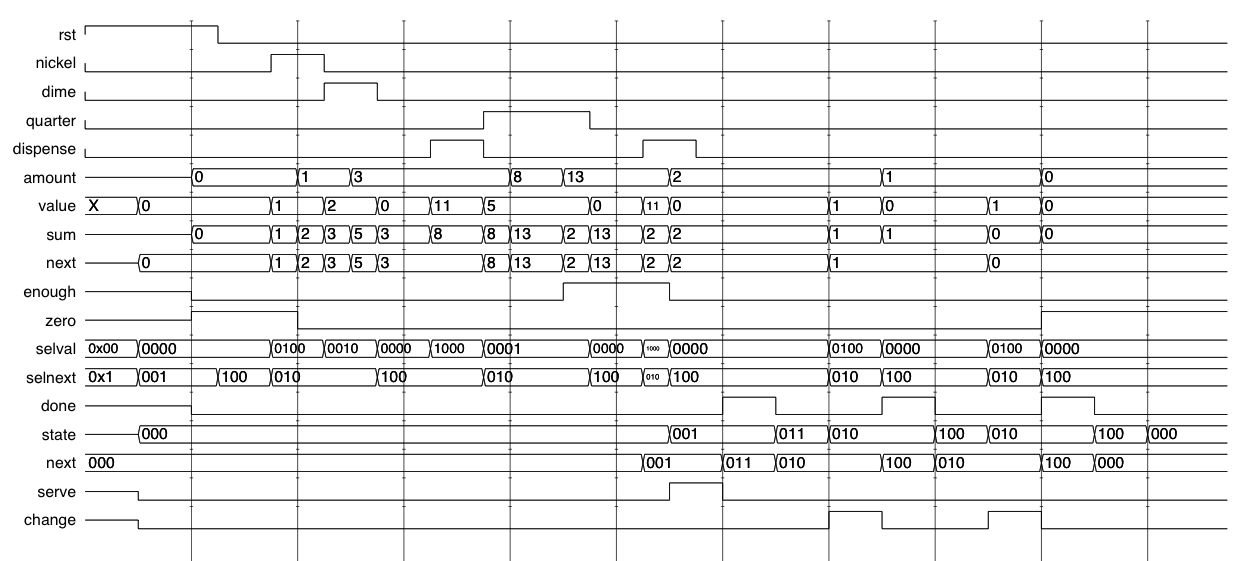 TwoQuarters
ReturnFirstNickel
ReturnSecondNickel
ServeDrink
(c) 2005-2012 W. J. Dally
Summary
Datapath state machines
Next state function specified by an expression, not a table
next = rst ? 0 : (inc ? next + 1 : next) ;
Common “idioms”
Counters
Shift registers

Datapath and control partitioning
Divide state space into control (deposit, serve, change) and data 	
FSM determines control state
Datapath computes amount
Status and control signals
Special case of factoring
(c) 2005-2012 W. J. Dally